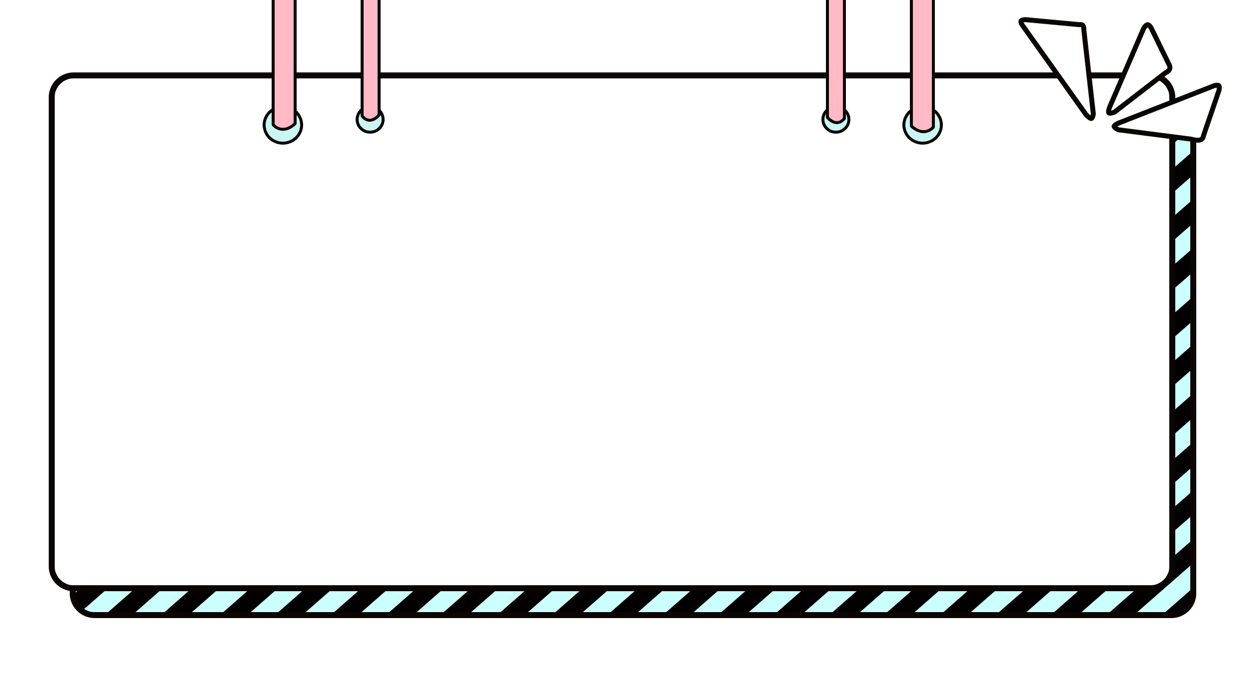 Khởi động
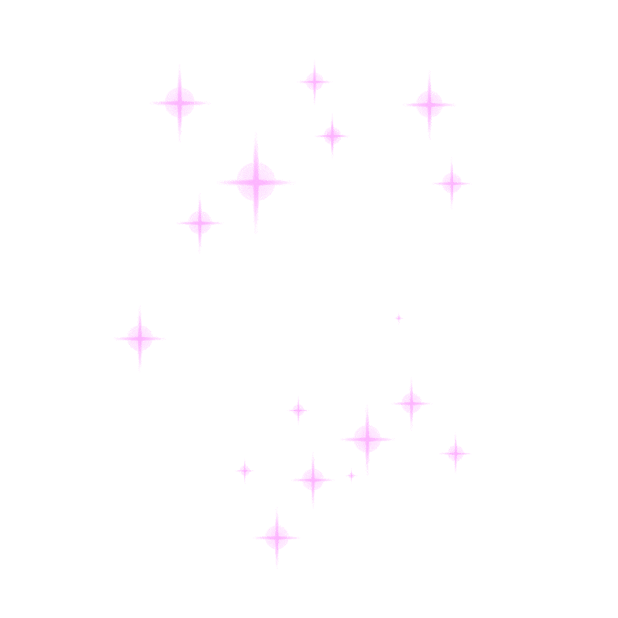 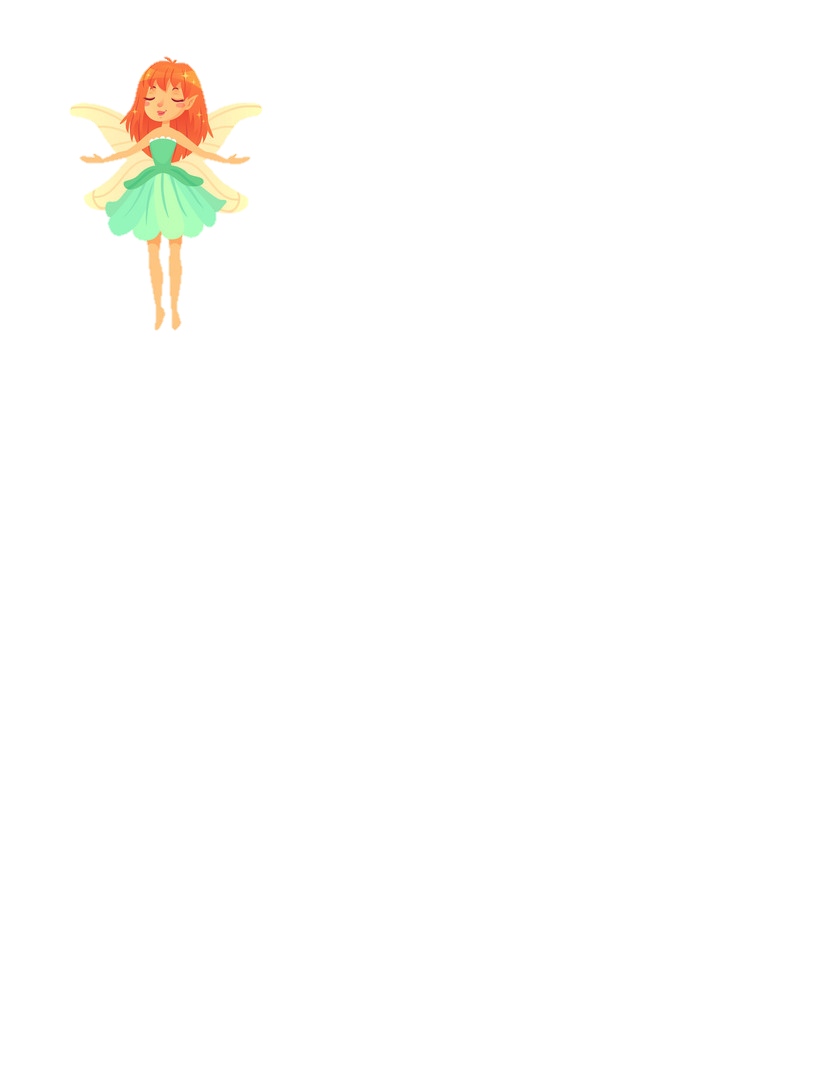 Bài trước con học bài gì?
Cuộc thi tài năng rừng xanh
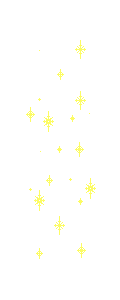 Cuộc thi có những con vật nào tham gia?
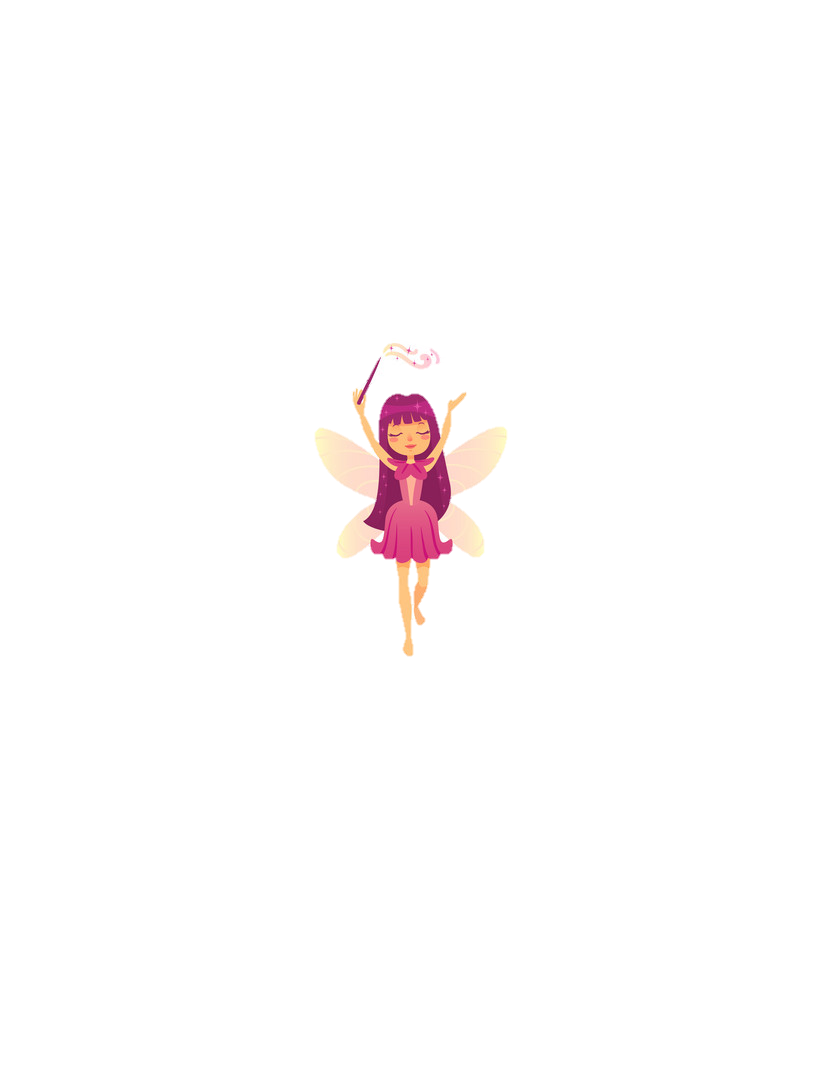 Cuộc thi có sự tham gia của yểng, mèo rừng, chim gõ kiến, chim công, voọc xám.
[Speaker Notes: Câu hỏi ô dưới, câu trả lời ô trên. Muốn viết câu hỏi thì thầy cô kéo ô trên ra một bên nhé]
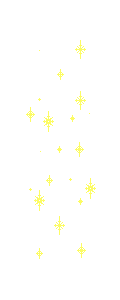 Mỗi con vật biểu diễn tiết mục gì?
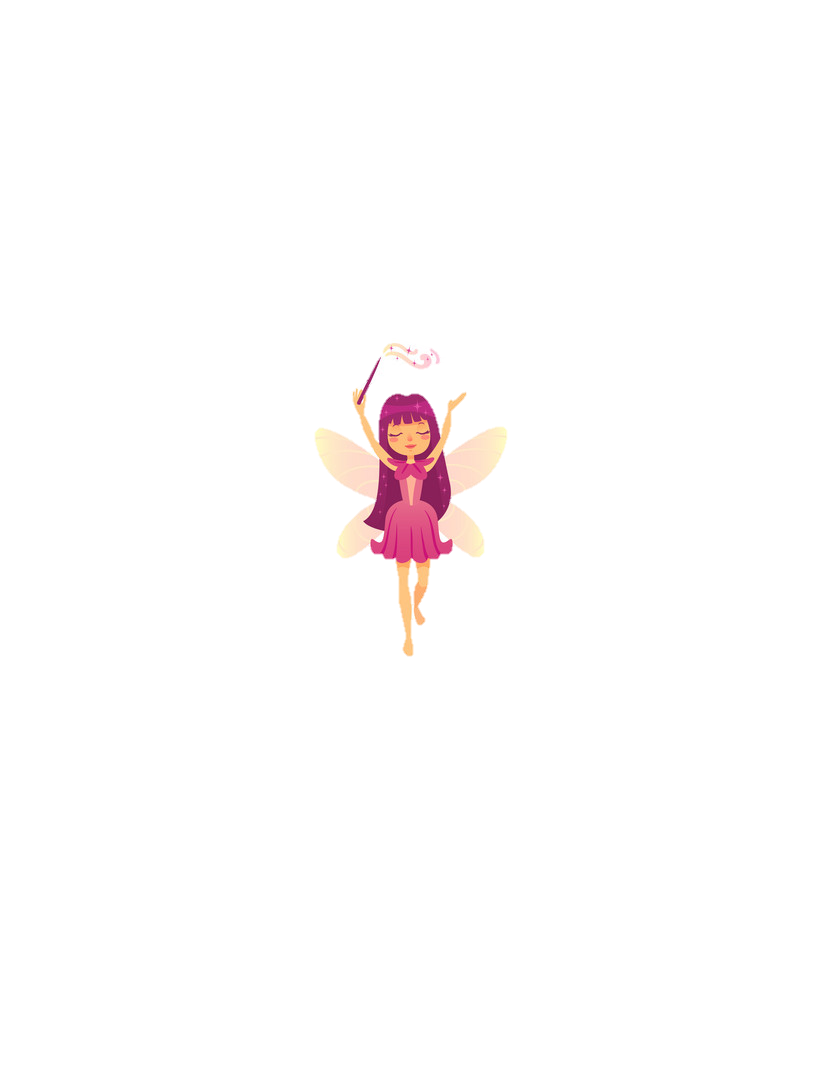 Yểng nhoẻn miệng cười rồi bắt chước tiếng của một số loài vật; mèo rừng ca “ngoao ngoao”; gõ kiến khoét được cái tổ xinh xắn; chim công múa; voọc xám đu cây;
[Speaker Notes: Câu hỏi ô dưới, câu trả lời ô trên. Muốn viết câu hỏi thì thầy cô kéo ô trên ra một bên nhé]
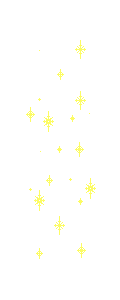 Em thích nhất tiết mục nào trong cuộc thi?
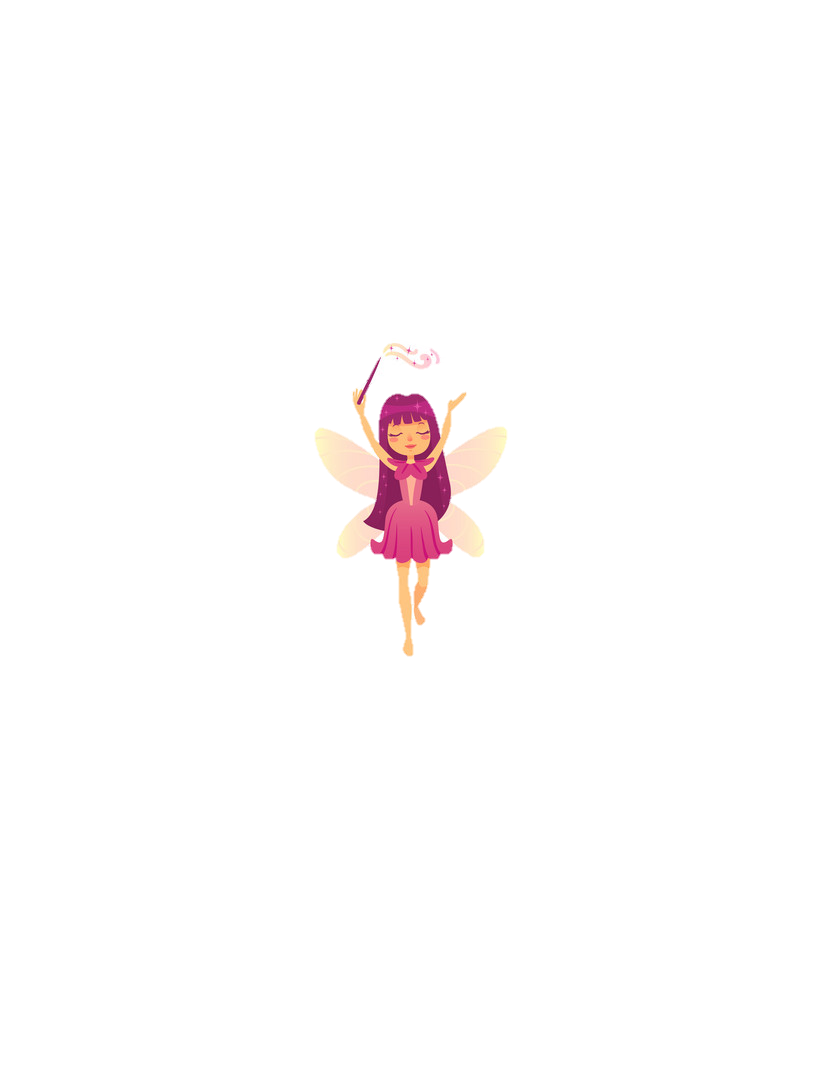 [Speaker Notes: Câu hỏi ô dưới, câu trả lời ô trên. Muốn viết câu hỏi thì thầy cô kéo ô trên ra một bên nhé]
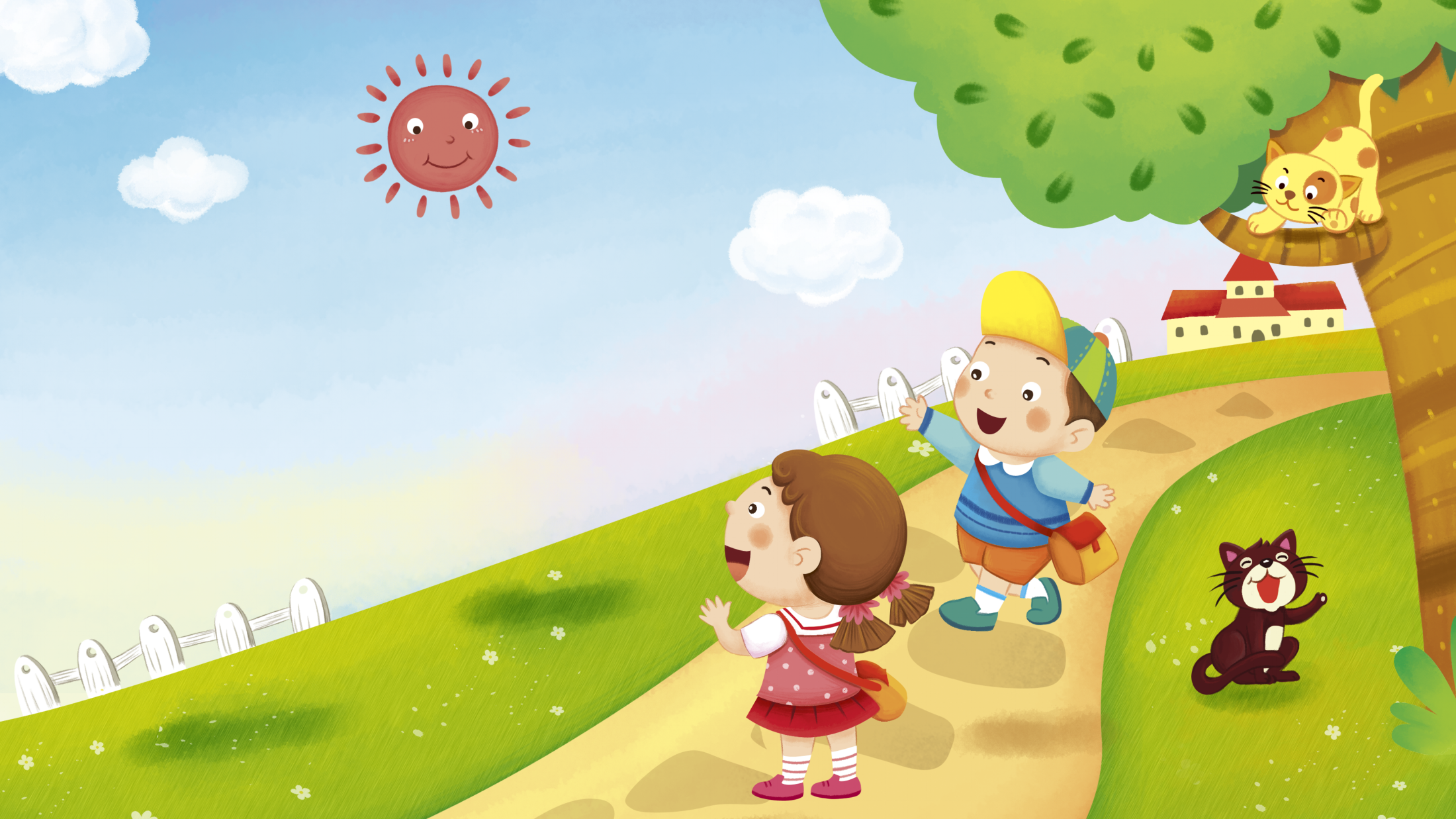 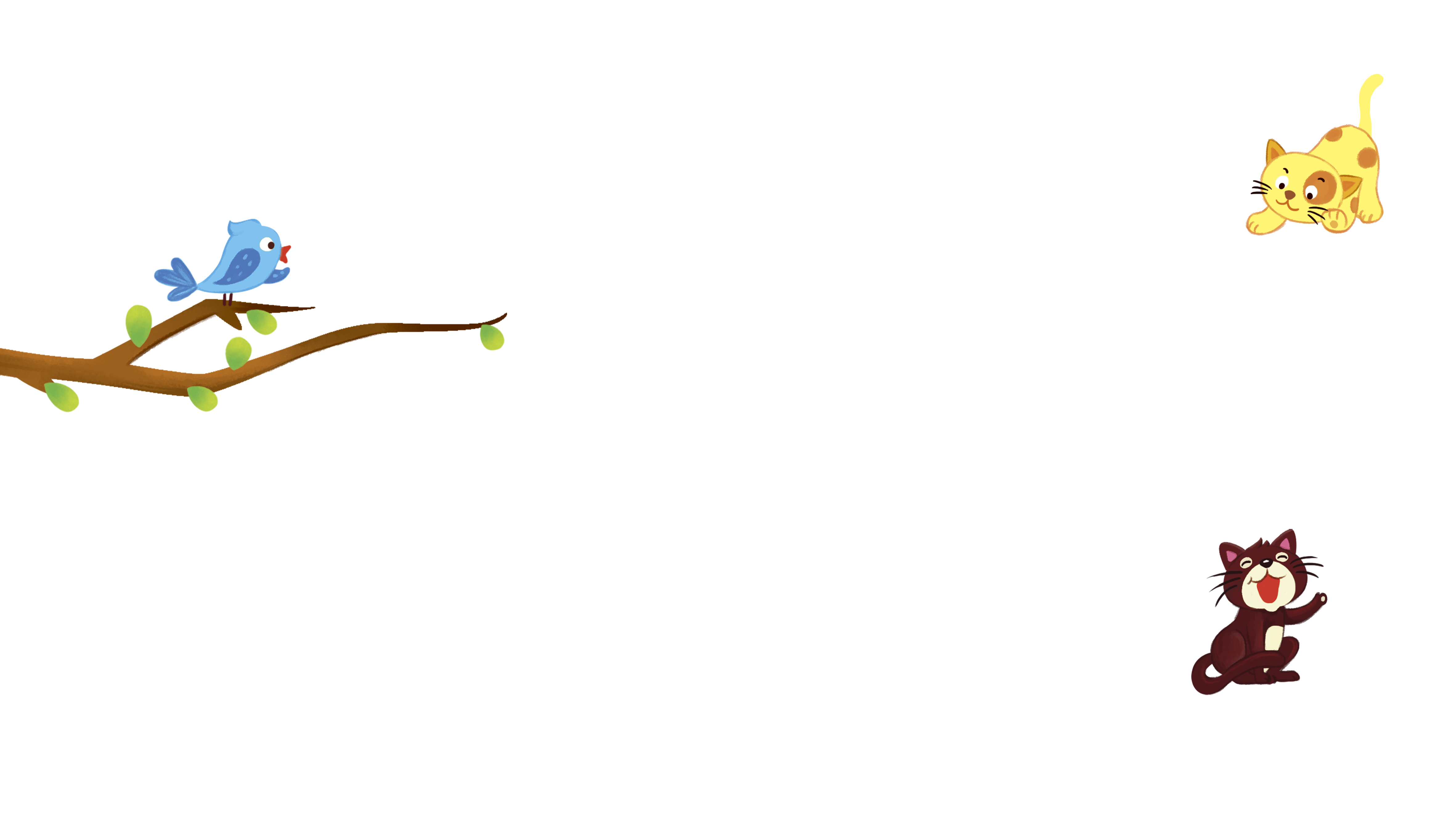 Bài 5: 
Cây liễu dẻo dai
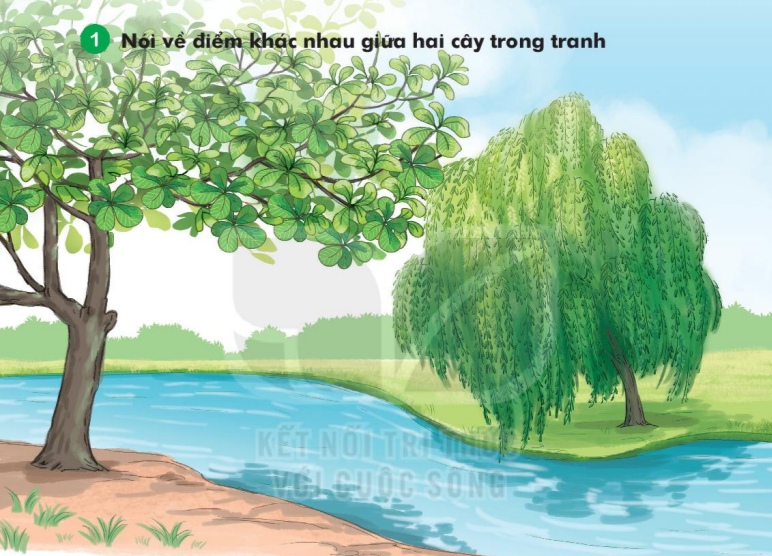 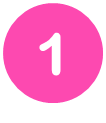 Quan sát tranh
Luyện đọc thành tiếng
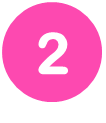 Đọc mẫu
Đọc
Cây liễu dẻo dai
          Trời nổi gió to. Cây liễu không ngừng lắc lư. Thấy vậy, Nam rất lo cây liễu sẽ bị gãy. Nam hỏi mẹ:
          - Mẹ ơi, cây liễu mềm yếu thế, liệu có bị gió làm gãy không ạ?
          Mẹ mỉm cười đáp:
          - Con yên tâm, cây liễu sẽ không sao đâu!
          Mẹ giải thích thêm:
          - Thân cây liễu tuy không to nhưng dẻo dai. Cành liễu mềm mại, có thể chuyển động theo chiều gió. Vì vậy, cây không dễ bị gãy. Liễu còn là loài cây dễ trồng. Chỉ cần cắm cành xuống đất, nó có thể nhanh chóng mọc lên cây non.
(Hải An)
Cây liễu dẻo dai
          Trời nổi gió to. Cây liễu không ngừng lắc lư. Thấy vậy, Nam rất lo cây liễu sẽ bị gãy. Nam hỏi mẹ:
          - Mẹ ơi, cây liễu mềm yếu thế, liệu có bị gió làm gãy không ạ?
          Mẹ mỉm cười đáp:
          - Con yên tâm, cây liễu sẽ không sao đâu!
          Mẹ giải thích thêm:
          - Thân cây liễu tuy không to nhưng dẻo dai. Cành liễu mềm mại, có thể chuyển động theo chiều gió. Vì vậy, cây không dễ bị gãy. Liễu còn là loài cây dễ trồng. Chỉ cần cắm cành xuống đất, nó có thể nhanh chóng mọc lên cây non.
(Hải An)
Từ ngữ
dẻo dai
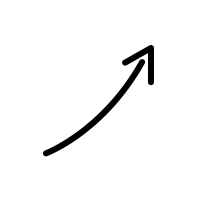 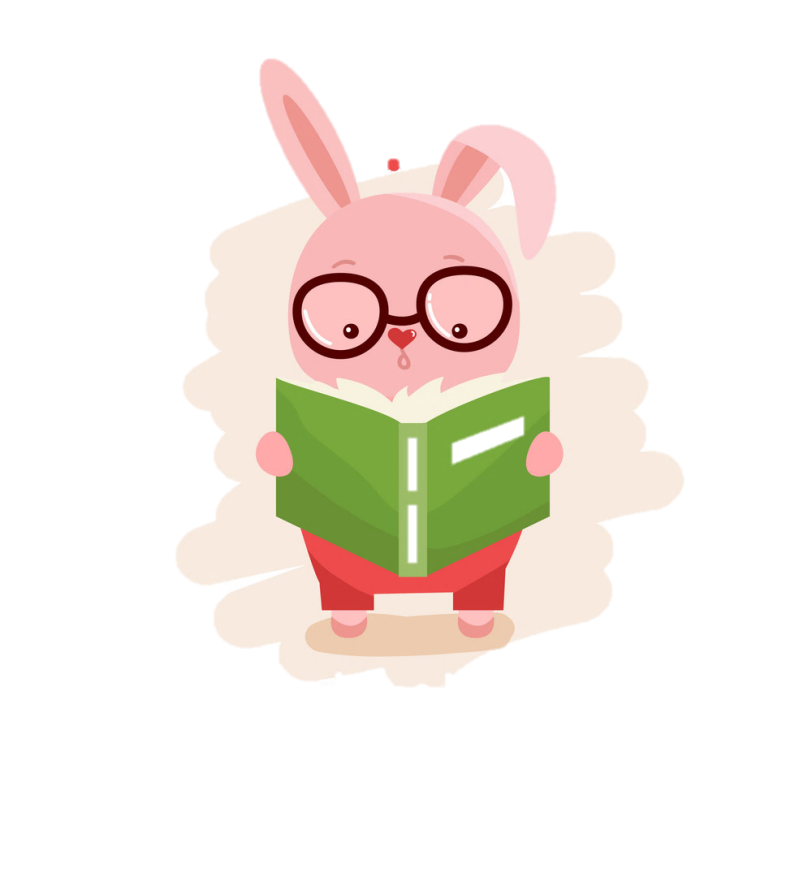 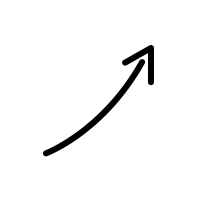 lắc lư
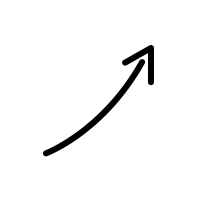 mềm mại
Cây liễu dẻo dai
          Trời nổi gió to.   Cây liễu không ngừng lắc lư.   Thấy vậy, Nam rất lo cây liễu sẽ bị gãy.    Nam hỏi mẹ:
          - Mẹ ơi, cây liễu mềm yếu thế, liệu có bị gió làm gãy không ạ?
          Mẹ mỉm cười đáp:
          - Con yên tâm, cây liễu sẽ không sao đâu!
          Mẹ giải thích thêm:
          - Thân cây liễu tuy không to nhưng dẻo dai.   Cành liễu mềm mại, có thể chuyển động theo chiều gió. Vì vậy, cây không dễ bị gãy. Liễu còn là loài cây dễ trồng. Chỉ cần cắm cành xuống đất, nó có thể nhanh chóng mọc lên cây non.
(Hải An)
1
2
3
4
5
6
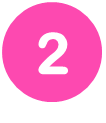 Đọc
Cây liễu dẻo dai
          Trời nổi gió to.
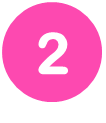 Đọc
Cây liễu dẻo dai
          Trời nổi gió to. Cây liễu không ngừng lắc lư.
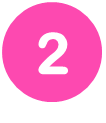 Đọc
Cây liễu dẻo dai
          Trời nổi gió to. Cây liễu không ngừng lắc lư. Thấy vậy, Nam rất lo cây liễu sẽ bị gãy.
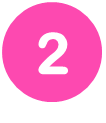 Đọc
Cây liễu dẻo dai
          Trời nổi gió to. Cây liễu không ngừng lắc lư. Thấy vậy, Nam rất lo cây liễu sẽ bị gãy. Nam hỏi mẹ:
          - Mẹ ơi, cây liễu mềm yếu thế, liệu có bị gió làm gãy không ạ?
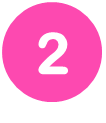 Đọc
Cây liễu dẻo dai
          Trời nổi gió to. Cây liễu không ngừng lắc lư. Thấy vậy, Nam rất lo cây liễu sẽ bị gãy. Nam hỏi mẹ:
          - Mẹ ơi, cây liễu mềm yếu thế, liệu có bị gió làm gãy không ạ?
          Mẹ mỉm cười đáp:
          - Con yên tâm, cây liễu sẽ không sao đâu!
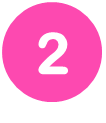 Đọc
Cây liễu dẻo dai
          Trời nổi gió to. Cây liễu không ngừng lắc lư. Thấy vậy, Nam rất lo cây liễu sẽ bị gãy. Nam hỏi mẹ:
          - Mẹ ơi, cây liễu mềm yếu thế, liệu có bị gió làm gãy không ạ?
          Mẹ mỉm cười đáp:
          - Con yên tâm, cây liễu sẽ không sao đâu!
          Mẹ giải thích thêm:
          - Thân cây liễu tuy không to nhưng dẻo dai. Cành liễu mềm mại, có thể chuyển động theo chiều gió. Vì vậy, cây không dễ bị gãy. Liễu còn là loài cây dễ trồng. Chỉ cần cắm cành xuống đất, nó có thể nhanh chóng mọc lên cây non.
(Hải An)
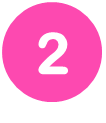 Đọc
Cây liễu dẻo dai
          Trời nổi gió to. Cây liễu không ngừng lắc lư. Thấy vậy, Nam rất lo cây liễu sẽ bị gãy. Nam hỏi mẹ:
          - Mẹ ơi, cây liễu mềm yếu thế, liệu có bị gió làm gãy không ạ?
          Mẹ mỉm cười đáp:
          - Con yên tâm, cây liễu sẽ không sao đâu!
          Mẹ giải thích thêm:
          - Thân cây liễu tuy không to nhưng dẻo dai. Cành liễu mềm mại, có thể chuyển động theo chiều gió. Vì vậy, cây không dễ bị gãy. Liễu còn là loài cây dễ trồng. Chỉ cần cắm cành xuống đất, nó có thể nhanh chóng mọc lên cây non.
(Hải An)
Luyện đọc đoạn
Cây liễu dẻo dai
          Trời nổi gió to. Cây liễu không ngừng lắc lư. Thấy vậy, Nam rất lo cây liễu sẽ bị gãy. Nam hỏi mẹ:
          - Mẹ ơi, cây liễu mềm yếu thế, liệu có bị gió làm gãy không ạ?
          Mẹ mỉm cười đáp:
          - Con yên tâm, cây liễu sẽ không sao đâu!
          Mẹ giải thích thêm:
          - Thân cây liễu tuy không to nhưng dẻo dai. Cành liễu mềm mại, có thể chuyển động theo chiều gió. Vì vậy, cây không dễ bị gãy. Liễu còn là loài cây dễ trồng. Chỉ cần cắm cành xuống đất, nó có thể nhanh chóng mọc lên cây non.
(Hải An)
1
2
Luyện đọc đoạn
Cây liễu dẻo dai
          Trời nổi gió to. Cây liễu không ngừng lắc lư. Thấy vậy, Nam rất lo cây liễu sẽ bị gãy. Nam hỏi mẹ:
          - Mẹ ơi, cây liễu mềm yếu thế, liệu có bị gió làm gãy không ạ?
1
Luyện đọc đoạn
Cây liễu dẻo dai
          Trời nổi gió to. Cây liễu không ngừng lắc lư. Thấy vậy, Nam rất lo cây liễu sẽ bị gãy. Nam hỏi mẹ:
          - Mẹ ơi, cây liễu mềm yếu thế, liệu có bị gió làm gãy không ạ?
	 Mẹ mỉm cười đáp:
          - Con yên tâm, cây liễu sẽ không sao đâu!
          Mẹ giải thích thêm:
          - Thân cây liễu tuy không to nhưng dẻo dai. Cành liễu mềm mại, có thể chuyển động theo chiều gió. Vì vậy, cây không dễ bị gãy. Liễu còn là loài cây dễ trồng. Chỉ cần cắm cành xuống đất, nó có thể nhanh chóng mọc lên cây non.
(Hải An)
1
2
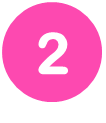 Đọc
Cây liễu dẻo dai
          Trời nổi gió to. Cây liễu không ngừng lắc lư. Thấy vậy, Nam rất lo cây liễu sẽ bị gãy. Nam hỏi mẹ:
          - Mẹ ơi, cây liễu mềm yếu thế, liệu có bị gió làm gãy không ạ?
          Mẹ mỉm cười đáp:
          - Con yên tâm, cây liễu sẽ không sao đâu!
          Mẹ giải thích thêm:
          - Thân cây liễu tuy không to nhưng dẻo dai. Cành liễu mềm mại, có thể chuyển động theo chiều gió. Vì vậy, cây không dễ bị gãy. Liễu còn là loài cây dễ trồng. Chỉ cần cắm cành xuống đất, nó có thể nhanh chóng mọc lên cây non.
(Hải An)
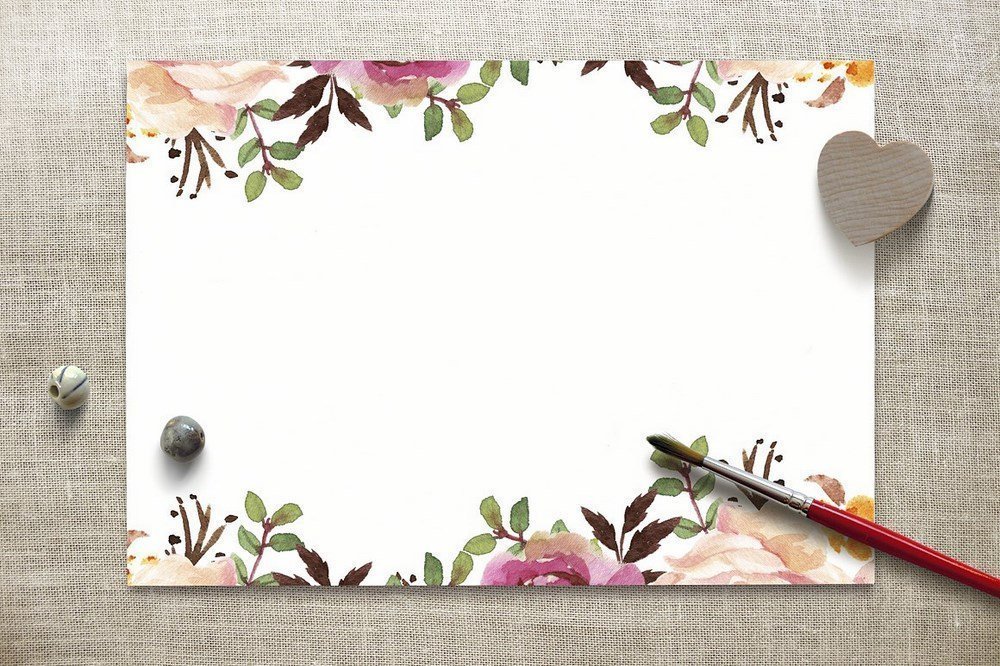 3. Tr¶ lêi c©u hái
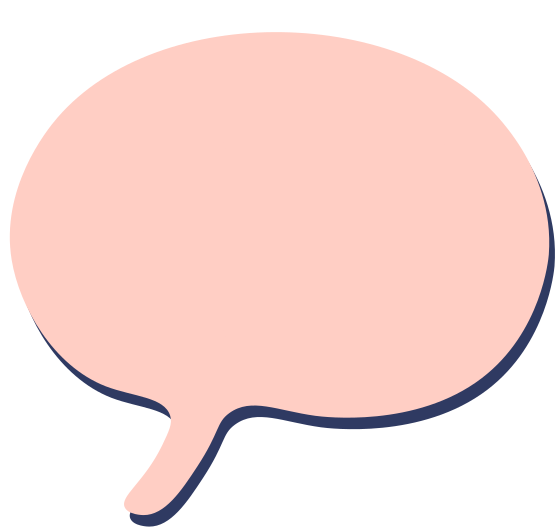 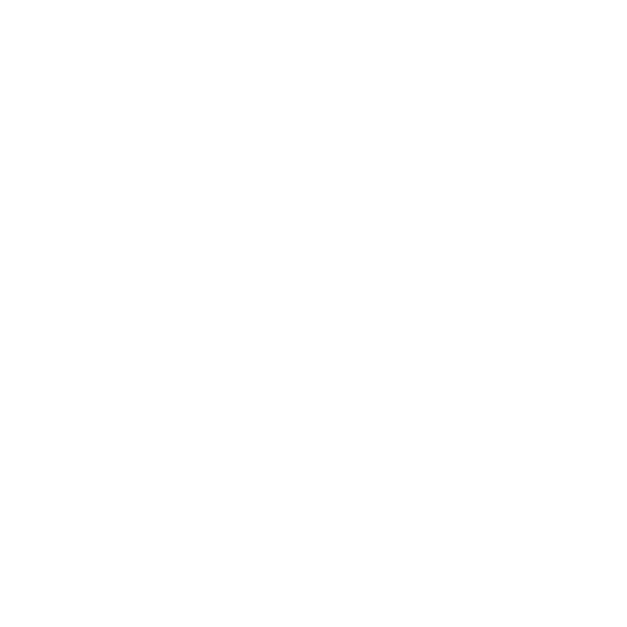 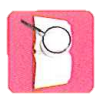 Cùng tìm hiểu
Thân cây liễu có đặc điểm gì?
a
Thân cây liễu dẻo dai.
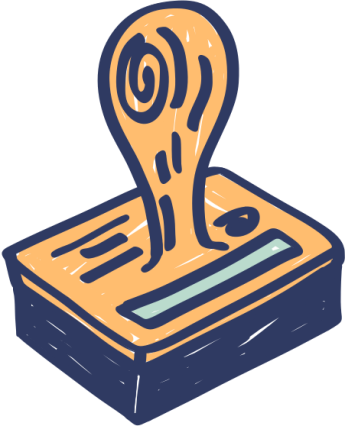 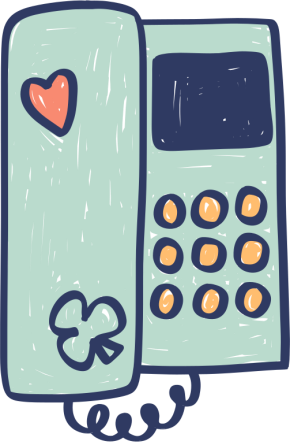 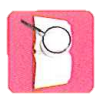 Cùng tìm hiểu
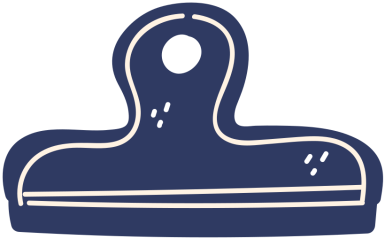 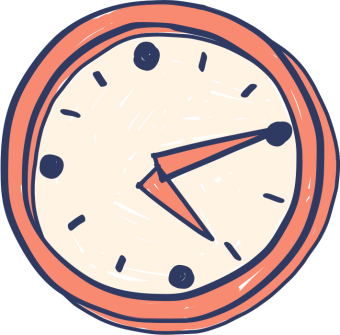 Cành liễu có đặc điểm gì?
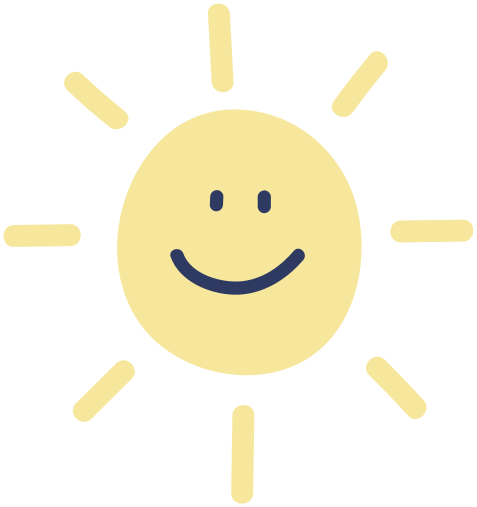 b
Cành liễu mềm mại, có thể chuyển động theo chiều gió.
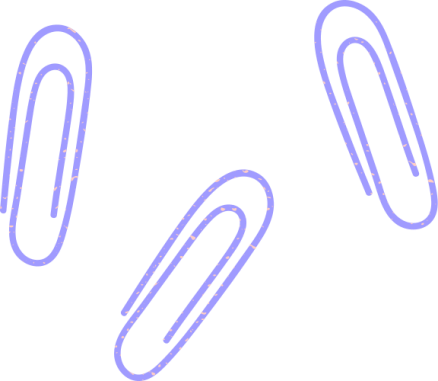 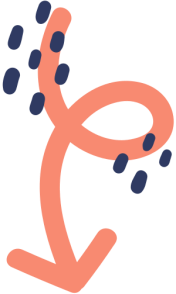 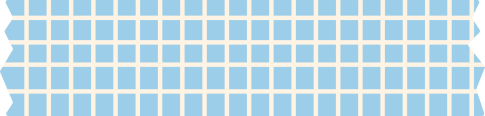 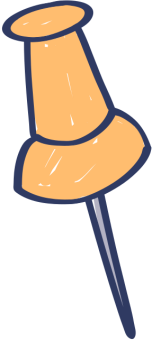 Vì sao nói liễu là loài cây dễ trồng?
c
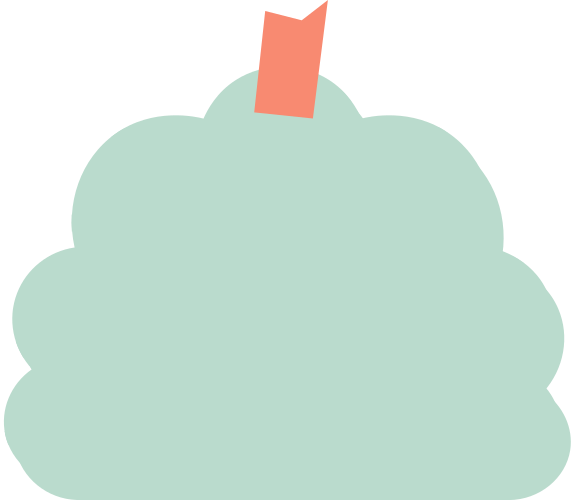 Nói liễu là loài cây dễ trồng vì chỉ cần cắm cành xuống đất, nó có thể mọc lên cây non.
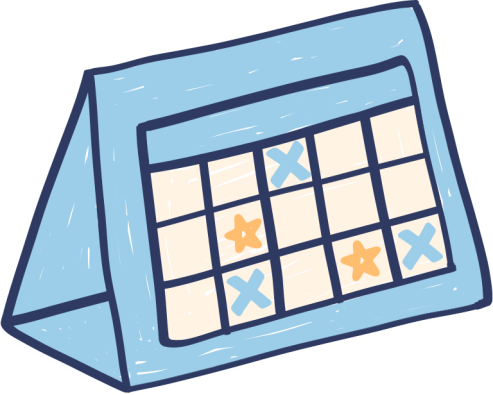 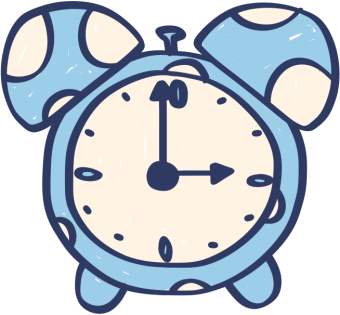 3
LUYỆN VIẾT
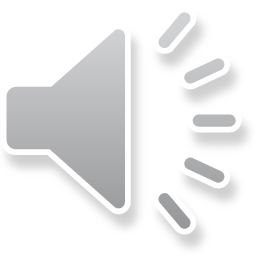 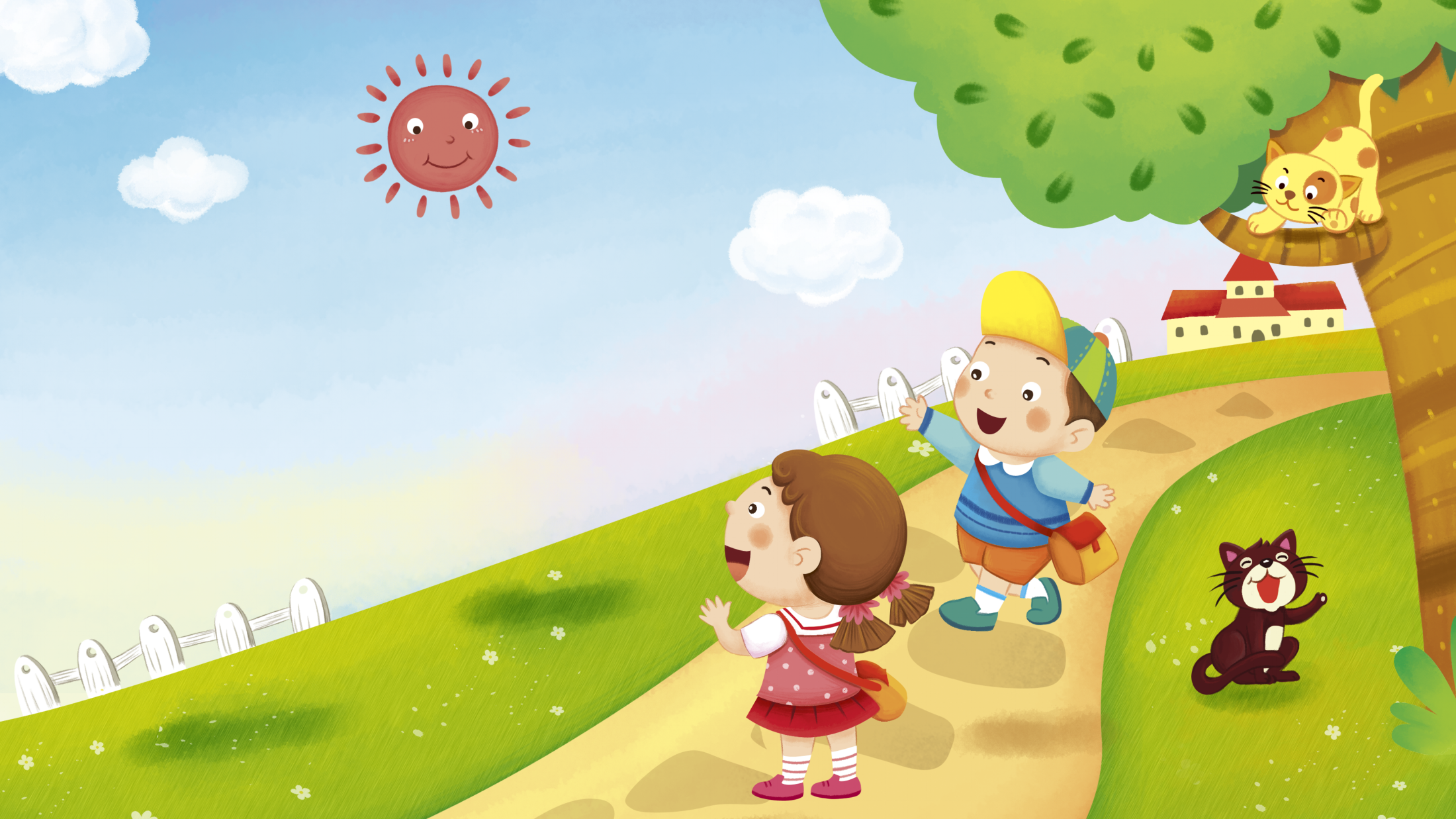 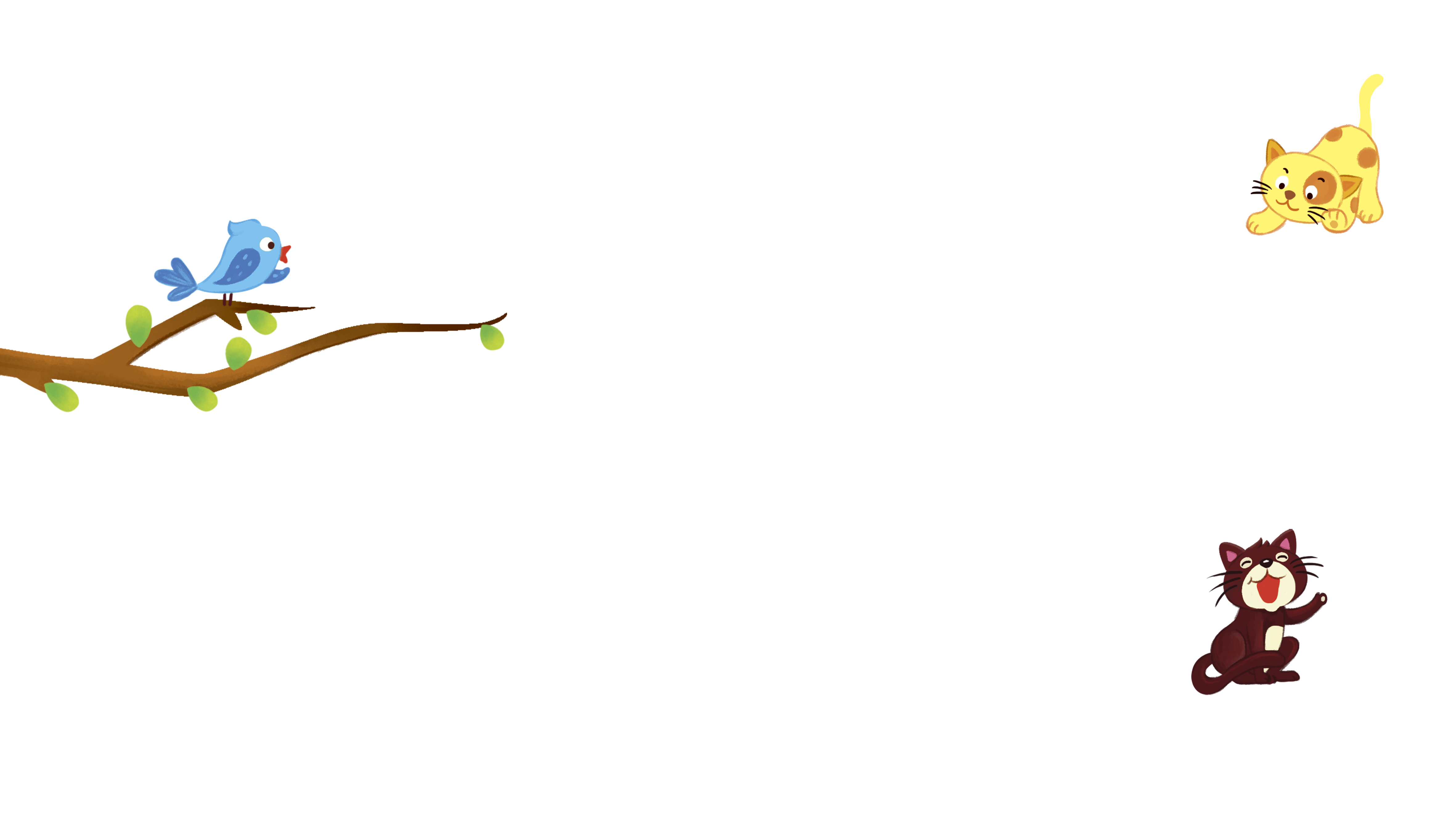 Tạm biệt các con!